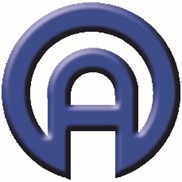 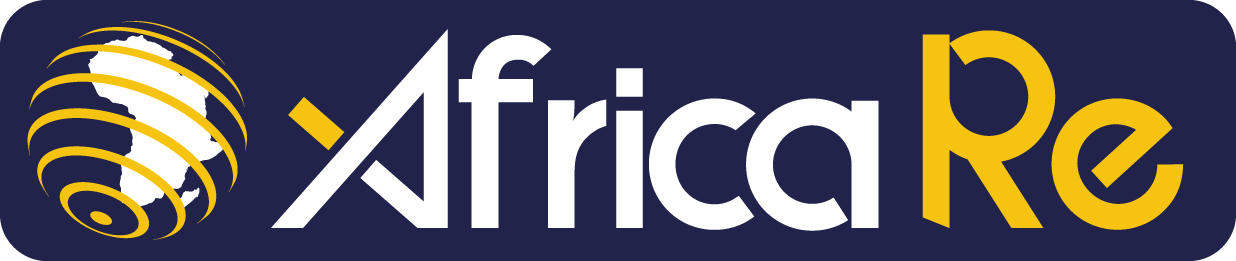 INCORPORATION OF LIFE INSURANCE AS A PROTECTION MECHANISM FOR FOOD PRODUCERS2023 AIO CONFERENCE MAY 29, 2023 ALGIERS, ALGERIA
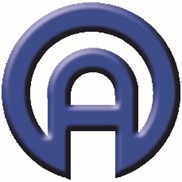 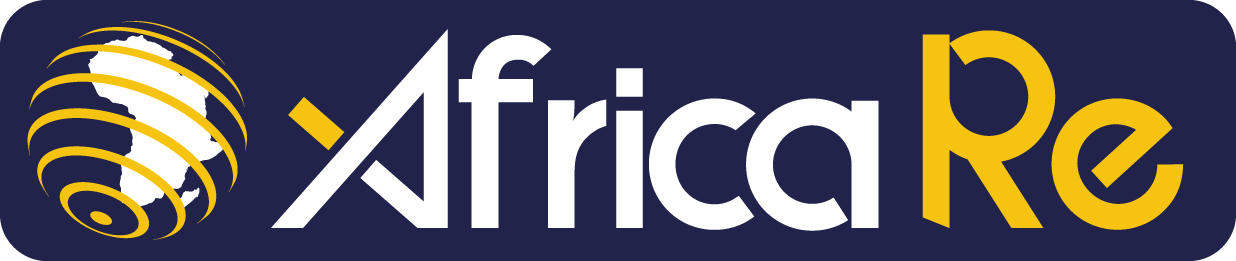 INCORPORATION OF LIFE INSURANCE AS A PROTECTION MECHANISM FOR FOOD PRODUCERS2023 AIO CONFERENCE BYABDUL-RASHEED A. AKOLADE, FIINASSISTANT DIRECTOR, UNDERWRITING & MARKETING (LIFE OPERATIONS)
Objective of the Presentation
The main objective of this paper is to demonstrate how life insurance as a protection mechanism can enhance the resilience and sustainability for food producers.
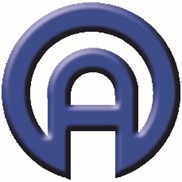 3
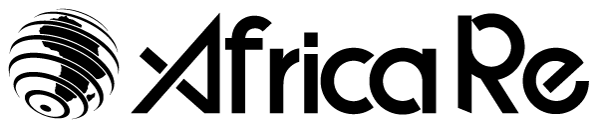 Agenda
01
Introduction
02
Risks Faced by Food Producers
How Life Insurance Can be Used as a Protection Mechanism for Food Producers
03
04
A Case Study Scenario
05
Conclusion
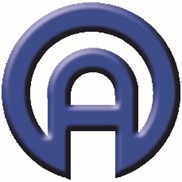 4
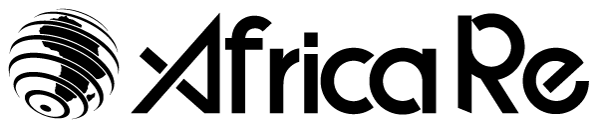 Introduction
The food producers under the umbrella of food production industry do play a vital role in every nation by ensuring that there is availability of food for the people living in each country. 

They do face several risks and challenges, which if not properly managed and mitigated, may have serious implications (financial and non-financial) for their livelihood and the overall food chain supply.

As an example, the death of a farmer and/or other key persons of a food production entity may have serious adverse financial implications for the business organization such as lost of revenue, increased costs and potential disruptions to the food supply chain.
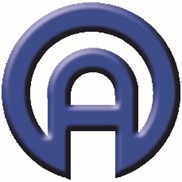 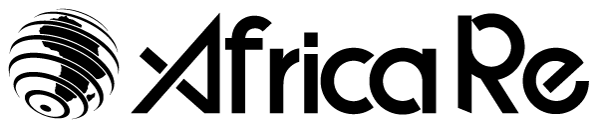 5
Introduction (Cont’d)
Therefore, putting life insurance protection mechanism for them can help provide adequate financial security and mitigate against the potential adverse effects of the unexpected insurable events.
Life Protection
Investment
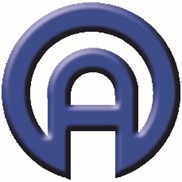 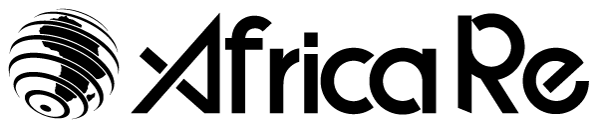 6
Introduction (Cont’d)
Life insurance (life assurance) is a form of insurance contracts which pays out a certain sum of money known as the sum assured when someone passes away and since sooner or later the agony of death shall befall on everyone of us, it is strongly advisable that every adult should take one or other forms of life assurance policy(ies) on his or her life. 

In this regard, life assurance is primarily for life protection.

Aside the life protection purpose, life assurance may equally be used for investment purpose or a combination of both life protection and investment purposes.
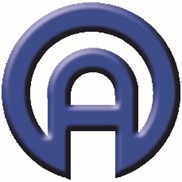 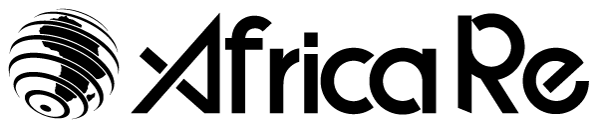 7
Introduction (Cont’d)
When used for investment purpose; it means that the policy benefit (i.e. sum assured) is payable on survival of the policy duration by the life assured.

 And when used for a combination of life protection and investment purposes; it means that the policy benefit (i.e. sum assured) is payable on either death or survival at policy maturity, whichever of the two events which happens first. 

In the case of life protection purpose, when the life assured dies within the policy duration, the sum assured is payable to the named beneficiary.
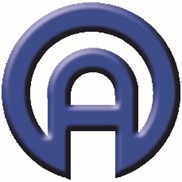 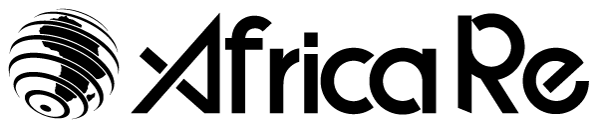 8
Introduction (Cont’d)
As a contract, life assurance may be described as an agreement between two parties namely; the assurer (i.e. the life office) and the assured (i.e. the policyholder), whereby the life office in exchange for the payment of premium paid by the assured pledges in advance to pay a certain sum to either the assured or his named beneficiary when the person on whose life the life assurance policy was effected passes on or survives the policy duration.

In summary, all about life assurance to the policyholder is a WIN-WIN, especially when effected for a combination of life protection and investment purposes.
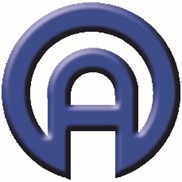 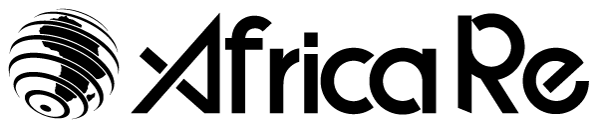 9
Risks Faced by Food Producers
Some of the risks being faced by food producers include:

Natural disasters and climate change.
Market volatility and price fluctuations.
Occupational hazards and health risks.
Financial risks and debt burden. 
Various forms of disability caused by accidents and ill 
    health. etc
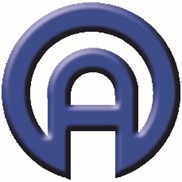 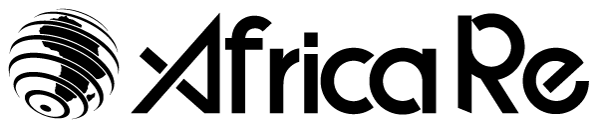 10
How Life Insurance Can be Used as a Protection Mechanism for Food Producers
There are various ways in which life insurance may come in as a protection mechanism for food producers.

Though, it must be emphasized that the suitability and relevance of the various life insurance products may largely be dependent on the specific needs, circumstances and regulatory requirements of each of the countries concerned. 

However, for the purpose of this presentation coupled with the time allocated for the presentation, we shall be considering only five ways in which life insurance may be used as a protection mechanism for food producers.
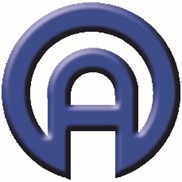 11
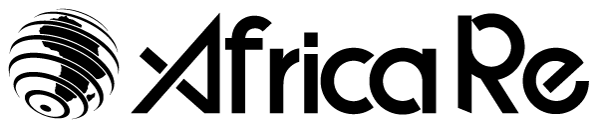 How Life Insurance Can be Used as a Protection Mechanism for Food Producers (Cont’d)
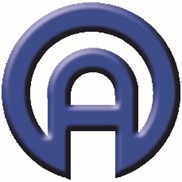 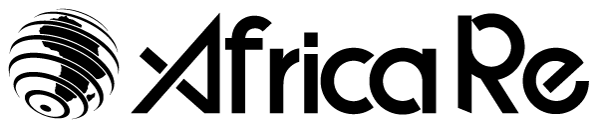 12
How Life Insurance Can be Used as a Protection Mechanism for Food Producers (Cont’d)
A) Business Continuity and Succession Planning: 

Life insurance can be used to ensure business continuity as well as aiding adequate succession planning for a food producing organization.
 
The death of a key employee or certain key employees within the organization whose expertise and skills have been vital to the continued success or profitability of the business entity may have adverse effect on the organization.
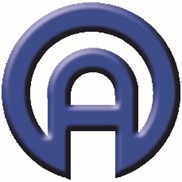 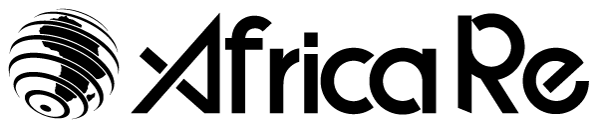 13
How Life Insurance Can be Used as a Protection Mechanism for Food Producers (Cont’d)
The main life insurance product to serve as a protection mechanism for business continuity and succession planning for the food producers is – KEYMAN or KEY PERSON ASSURANCE
 
A keyman assurance is a life assurance cover for someone on whose 
     personality the continued success or profitability of a business 
     enterprise depends. 

Every company tends to suffer financial loss in one form or the other (or at best, profit reduction) when the key person(s) in such an organization die(s).
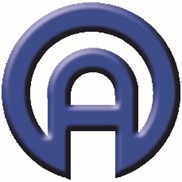 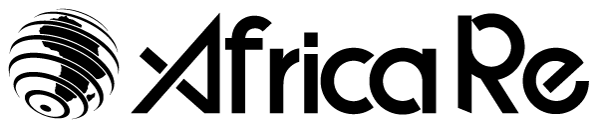 14
How Life Insurance Can be Used as a Protection Mechanism for Food Producers (Cont’d)
A keyman assurance therefore makes provision for the payment of the sum assured to an organization when a keyperson on whose life the policy was effected dies. 

The benefit payable in a keyman assurance would enable the 
     organization use it to train another employee in the organization to 
     attain the same level of educational qualification(s), exposure,  
     experience and technical know-how like the keyman who passed on. 

A keyman assurance may be likened to the “loss of profit insurance” which is sometimes referred to as the business interruption insurance under the non-life business.
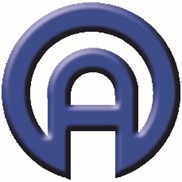 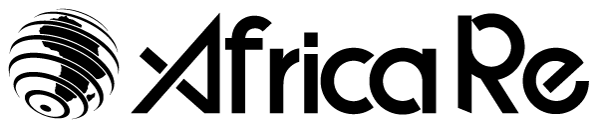 15
How Life Insurance Can be Used as a Protection Mechanism for Food Producers (Cont’d)
A unique feature of a key-man assurance is that the premium is fully borne by the organization and the benefit of the policy would be paid to the organization. 

Furthermore, the premium may be treated as an allowable expense for tax purposes, except if the key-person is a non-executive director. 

The appropriate life policy to use when effecting a keyman assurance is the term assurance policy.
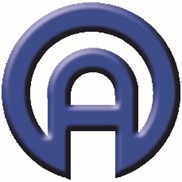 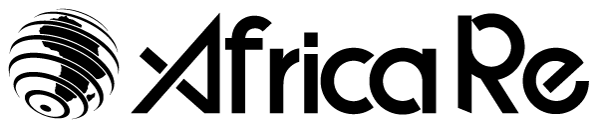 16
How Life Insurance Can be Used as a Protection Mechanism for Food Producers (Cont’d)
B) Loan Protection/Debt Repayment:

Most food producers rely on loans from financial institutions for their business operations. 

They mostly need loans for infrastructural development, equipment and business expansion.  

The best form of collateral security which could be used by the food producers is a life assurance policy with the sum assured (i.e. loan amount) being spread on the life or lives of the director(s) of the food processing company.
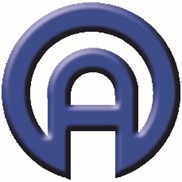 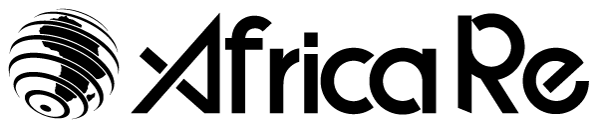 17
How Life Insurance Can be Used as a Protection Mechanism for Food Producers (Cont’d)
Ensures continuity of the farm business through the survivor in case of death of the farmer for sole proprietorship food producers.

Therefore, in the event of the death of any of the directors on whose life the life assurance policy has been effected, part or all the outstanding loan amount as at the date of death becomes payable to the financial institution which has granted them the loan facility.
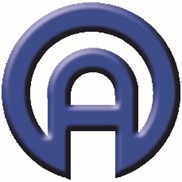 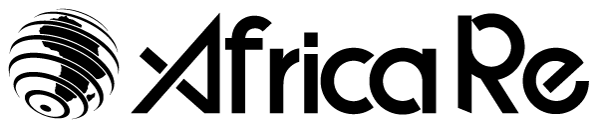 18
How Life Insurance Can be Used as a Protection Mechanism for Food Producers (Cont’d)
This provides a better option for the company when compared to using a physical asset as a collateral which may be taken over by the financial institution if the company finds it difficult to repay the loan.
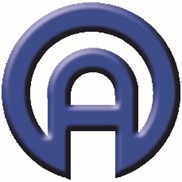 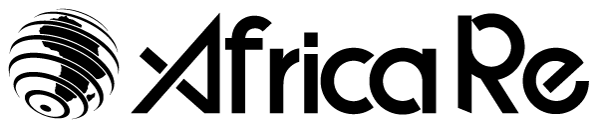 19
How Life Insurance Can be Used as a Protection Mechanism for Food Producers (Cont’d)
Thus, life assurance would adequately protect the business entity and financial institution (i.e. lender) from potential financial burdens which may emanate from the loan transaction due to the death of the debt/borrower. 

The main life insurance product to serve as a protection mechanism for Loan Protection/Debt Repayment for the food producers is – EITHER A TERM (DECREASING OR LEVEL TERM) OR CREDIT LIFE ASSURANCE
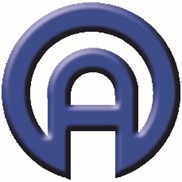 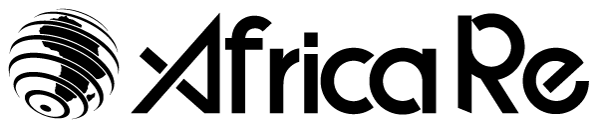 20
How Life Insurance Can be Used as a Protection Mechanism for Food Producers (Cont’d)
In a term assurance, the sum assured is payable only if the life assured dies within the policy duration. 

Thus, if the life assured survives the policy duration, no sum assured is payable. 

A term assurance has no element of investment and as such it is always effected without participation in the profit of the company. 

Term assurance policies are mostly effected as a collateral in relation to  loan transactions, but may often be effected for life protection purpose by individuals for the benefit of his or her family.
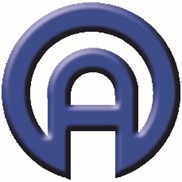 21
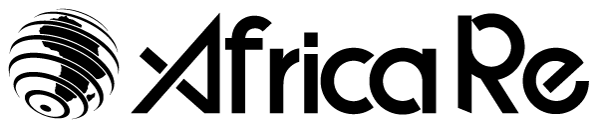 How Life Insurance Can be Used as a Protection Mechanism for Food Producers (Cont’d)
A credit life assurance makes provision for the payment of the sum assured to the assured on the death of the hirer or debtor/borrower in a hire purchase or credit sales contracts. 

The assured of a credit life assurance policy is the lender (i.e. the financial institution that gave out the loan. 

Therefore, a credit life assurance policy covers the outstanding debt of the hirer or debtor on the death of the hirer or debtor. 

The principle involved is that of a decreasing term assurance in which the sum assured reduces each year as the hirer or debtor repays his loan plus any interest due.
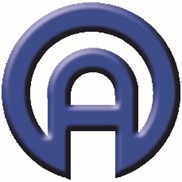 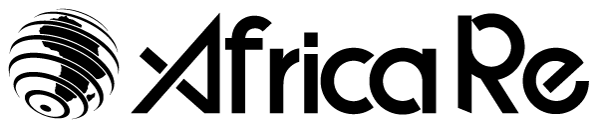 22
How Life Insurance Can be Used as a Protection Mechanism for Food Producers (Cont’d)
C) Financial Security:
Life assurance can generally offer adequate financial protection to the family members of the food producers in the event of premature death of the food producers. 

This will enable the dependents of food producers to have access to funds (i.e. sum assured payable by the life insurance company) to start a new life after the demise of the breadwinners (i.e. food producers). 

The are various life insurance products which may serve as a protection mechanism for financial security for the food producers – ORDINARY TERM, WHOLE LIFE AND FAMILY INCOME LIFE ASSURANCE POLICIES ETC.
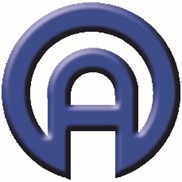 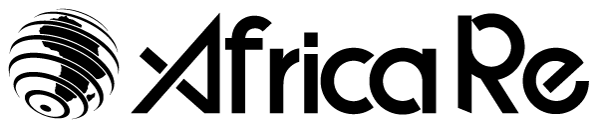 23
How Life Insurance Can be Used as a Protection Mechanism for Food Producers (Cont’d)
Food producers can also make provisions for their retirement income for old age using different life insurance products – Deferred Annuities and Pure Endowments.
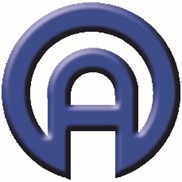 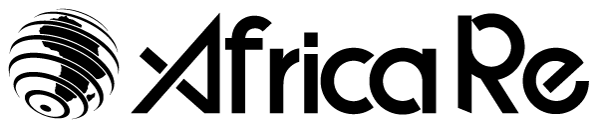 24
How Life Insurance Can be Used as a Protection Mechanism for Food Producers (Cont’d)
D) Income Replacement:

Life insurance can serve as a source of income replacement for food producers and/or their members of staff in the event of any of them becoming disabled or incapacited or dead as a result of an accident or certain specified sicknesses or diseases.

Life Insurance is a good provision for farmers and their employees in case of disability which they are prone to.
 
The main life insurance products to serve as a protection mechanism for the income replacement for the food producers are – PERSONAL ACCIDENT & PERMANENT HEALTH INSURANCE POLICY
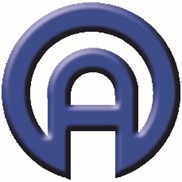 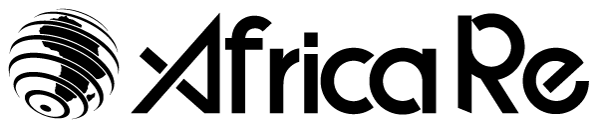 25
How Life Insurance Can be Used as a Protection Mechanism for Food Producers (Cont’d)
A personal accident insurance policy makes provision for the payment of a certain sum of money in benefit to the insured person or his legal personal representative in the event of the insured person becoming disabled (bodily injuries inclusive) or dead as a result of an accident as being defined in the policy document. 

In the case of disablement by an accident, the benefit in a personal accident policy is payable to the insured person (say as a weekly benefit or lump sum of money depending on the nature of the disablement).

But in the case of the accident leading to the death of the insured person within the policy stipulated period, then the benefit is payable as a lump sum to the insured person’s legal personal representative.
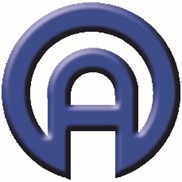 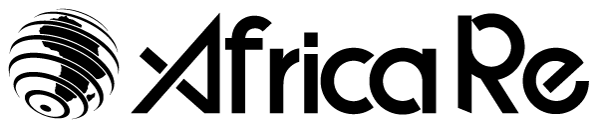 26
How Life Insurance Can be Used as a Protection Mechanism for Food Producers (Cont’d)
A unique feature of a personal accident policy is that it is usually an annual contract and thus, may be renewable by the life office if the claims experience is not very bad.

Whereas, a permanent health insurance makes provision for the payment of a certain sum of money(which is usually on a weekly basis) to the insured person in the case of disablement or incapacity as a result of an accident or sickness.

The payment of the weekly benefit shall continue to be made to the insured person as long as he remains disabled, but will stop when he recovers from the disablement, or dies or at the end of the agreed policy duration or if there is a breach in any of the policy conditions.
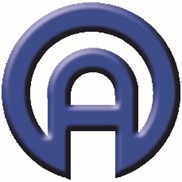 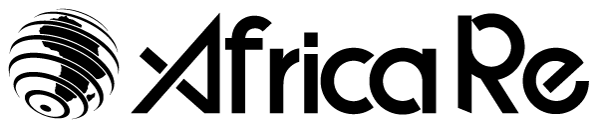 27
How Life Insurance Can be Used as a Protection Mechanism for Food Producers (Cont’d)
It is in this regard that a permanent health insurance is referred to as an income replacement policy as the insured person’s income may reduce or permanently cease when a he becomes disabled following an accident or sickness. 

Furthermore, it is possible for a PHI policy to be arranged to provide for a capital sum benefit with or without the weekly benefits cover. 

However, unlike a personal accident insurance, a PHI is a long term insurance contract, though renewable annually for the agreed policy duration and renewal must be offered by the life office on original terms once the insured person is not terminating the contract.
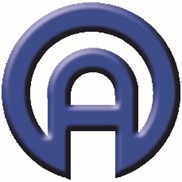 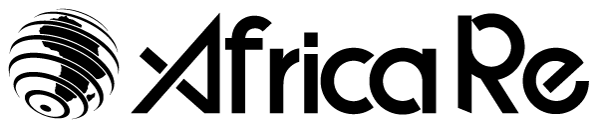 28
How Life Insurance Can be Used as a Protection Mechanism for Food Producers (Cont’d)
E) Employee Benefits:
Food producers may take up group life assurance on their members of staff lives under employee benefits.

Some of the main advantages of such an employee benefits scheme in place include the following:
It saves the employers (i.e. food producers) the cost of meeting the death benefit which is payable to the employee’s dependent upon the death of each of the employees employed in the business. 
It may be used to attract new, qualified and competent employees.
It may equally be used to retain qualified and competent employees.
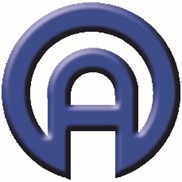 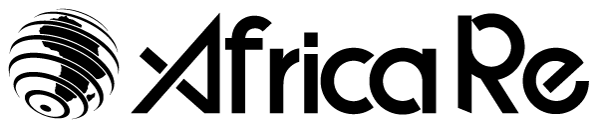 29
How Life Insurance Can be Used as a Protection Mechanism for Food Producers (Cont’d)
The main life insurance product to serve as a protection mechanism for the employee benefits for the food producers is – A GROUP LIFE SCHEME

A group life assurance policy makes provision for the payment of a certain sum (which is known as the death benefit or sum assured) to the dependents of every employee who may die within the period of the group life cover while still in the services of his employer. 

Group life may equally be referred as a group term assurance as the concept involved in a group life assurance is that of a term assurance, but on a group life basis. 
It is usually a yearly renewable contract.
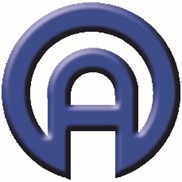 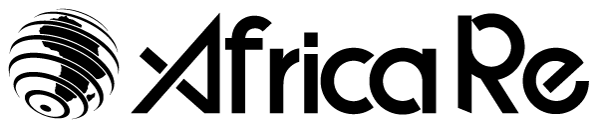 30
How Life Insurance Can be Used as a Protection Mechanism for Food Producers (Cont’d)
The sum assured for the employees may either be expressed as a multiple of each employee’s total emolument or be fixed per category/level of employees or a flat sum across all categories of employees. 
The premium for the group life scheme is borne by the employer and in few cases (or few countries), both the employer and employees share the cost of the premium.

In some countries like Nigeria, group life assurance provision for the employees is made compulsory by the legislation .
The basic risk covered in a group life is death, though other benefits such as critical illness, terminal illness and disability benefits may come in as riders.
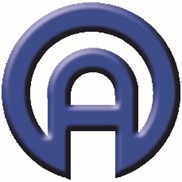 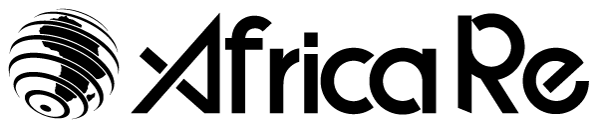 31
A Case Study Scenario
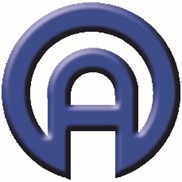 32
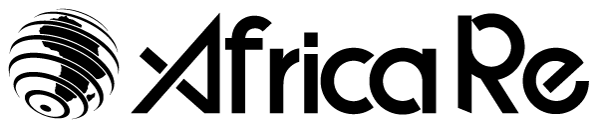 A Case Study Scenario (Cont’d)
Six members of staff have been identified as KEY PERSONS in the company – MD, DMD and the four ED’s.

The company currently has a monthly capacity of 1 million Dairy Powders across each region and it is planning to increase its monthly capacity to 1.5 million. 

The company needs to access a loan facility of USD 3 million to get additional equipment for the additional monthly capacity of 500K Diary Powders.
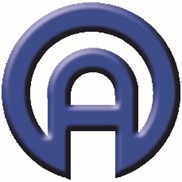 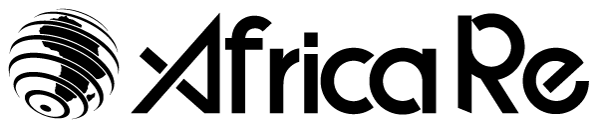 33
A Case Study Scenario (Cont’d)
In the case of ABC Food Nigeria Industry Limited, all the life products earlier mentioned are needed to be in place:
Business Continuity and Succession Planning (Key Persons Assurance).
Loan Protection/Debt Repayment (Credit Life Assurance).
Financial Security (Individual Life Policies based on the need(s) of each of the employees). 
Income Replacement (Income Replacement Policies either individually or as a group or both).
Employee Benefits  (Group Life Assurance).
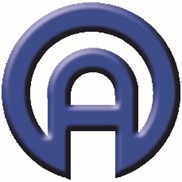 34
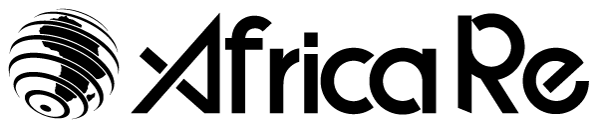 Conclusion
In conclusion, I will like to submit that incorporating life insurance as a protection mechanism for food producers would definitely assist them towards having business continuity, financial security, income replacement, employee benefits and above all, it would give the food producers the needed comfort when any of the events assured against happens.
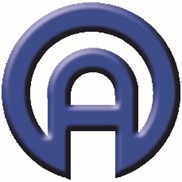 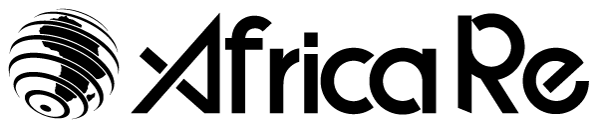 35
Questions and Answers
Thank you all for your attention
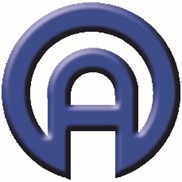 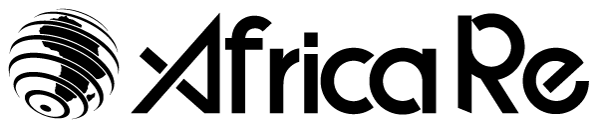 36
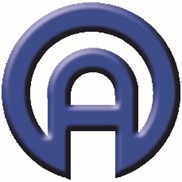 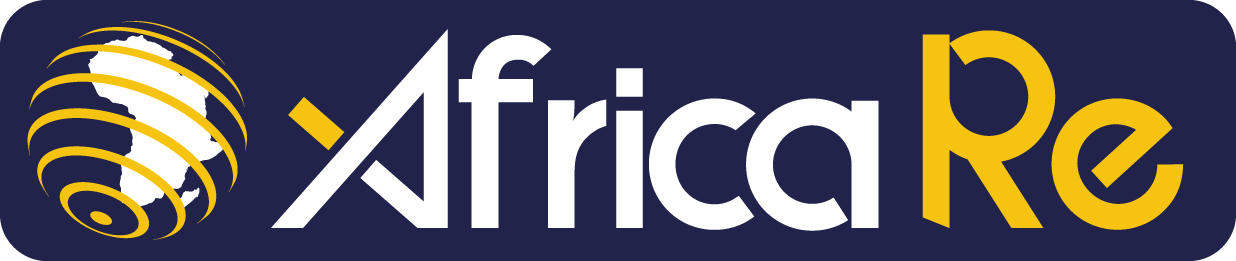 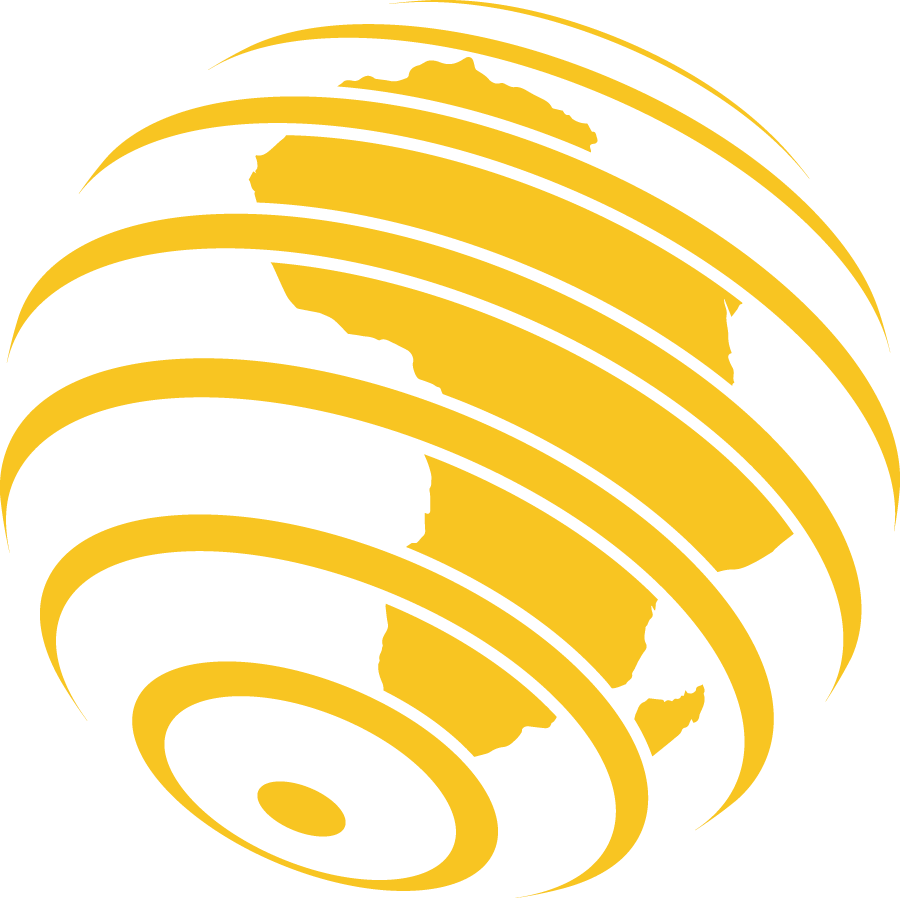